URBAN GAME 05-06
dudas
Mª Carmen Berral Toledano
Agnieszka Bebynek Bielanska
Alba Ruiz Sierra
¿Qué aspectos se han tenido en cuenta a lo largo de la historia para desarrollar los trazados urbanos?
Grupo  EDIMBURGO
Grupo Buenos Aires
“DUDAS”   2/20
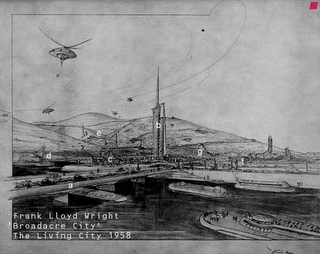 Grupo Buenos Aires
“DUDAS”   3/20
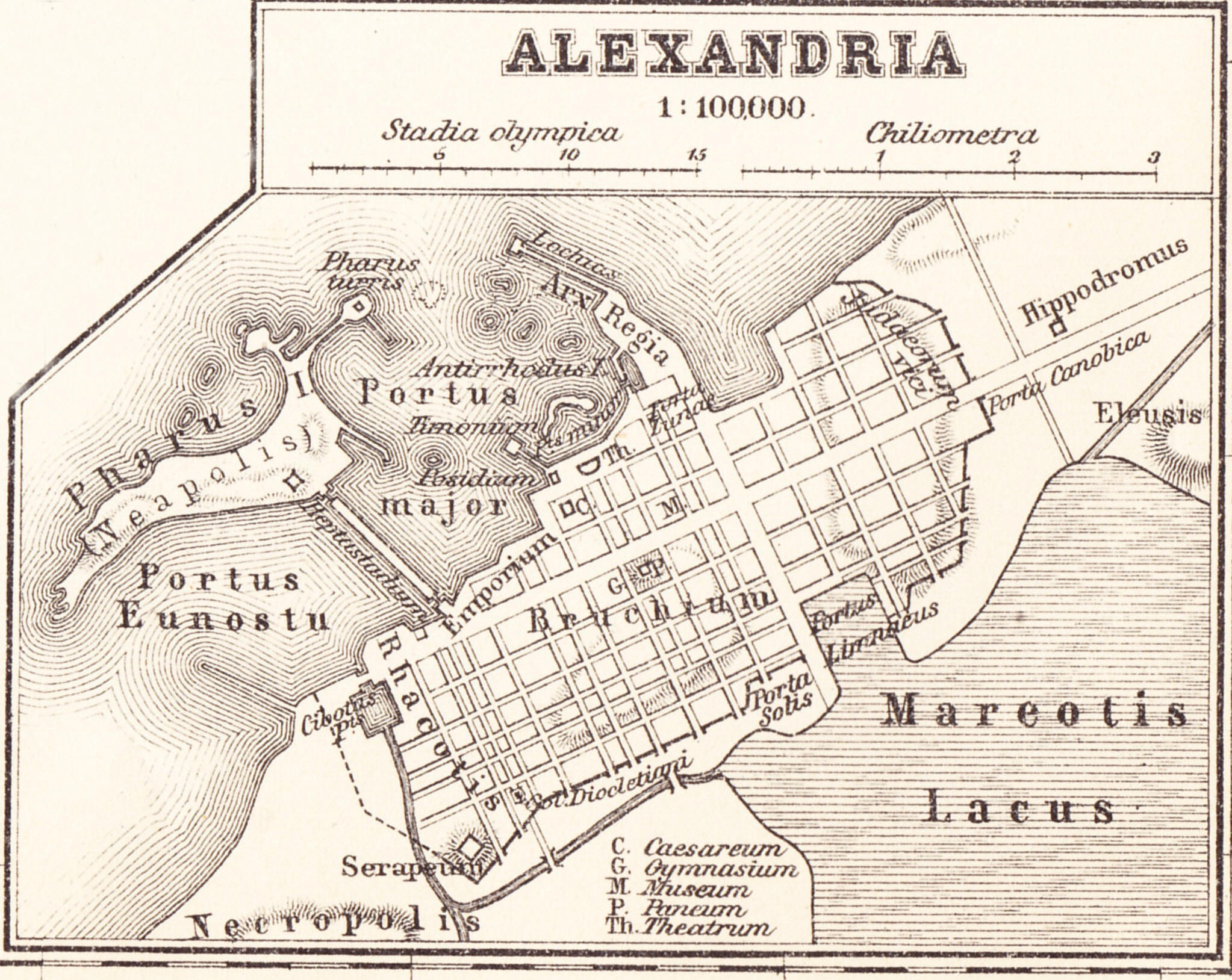 Grecia, Alejandría
Grupo Buenos Aires
“DUDAS”   4/20
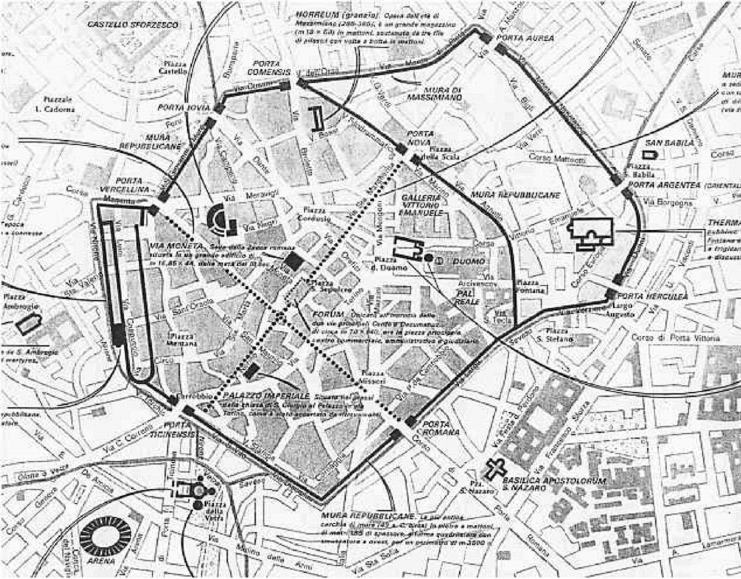 Roma, Cardo e Decumano
Grupo Buenos Aires
“DUDAS”   5/20
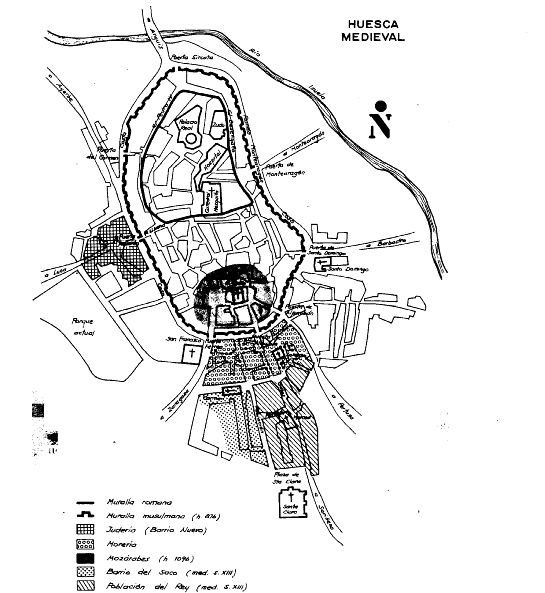 Ciudad Medieval
Grupo Buenos Aires
“DUDAS”   6/20
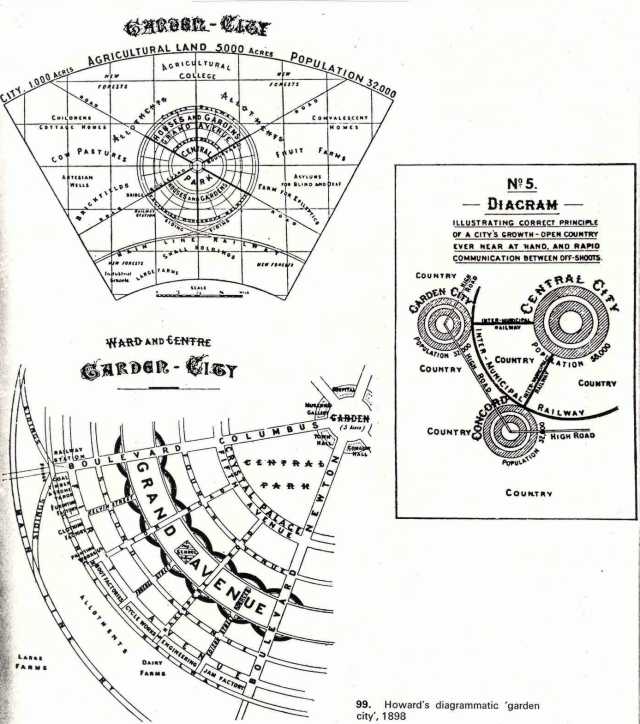 s. XVIII Ciudad Jardín
Grupo Buenos Aires
“DUDAS”   7/20
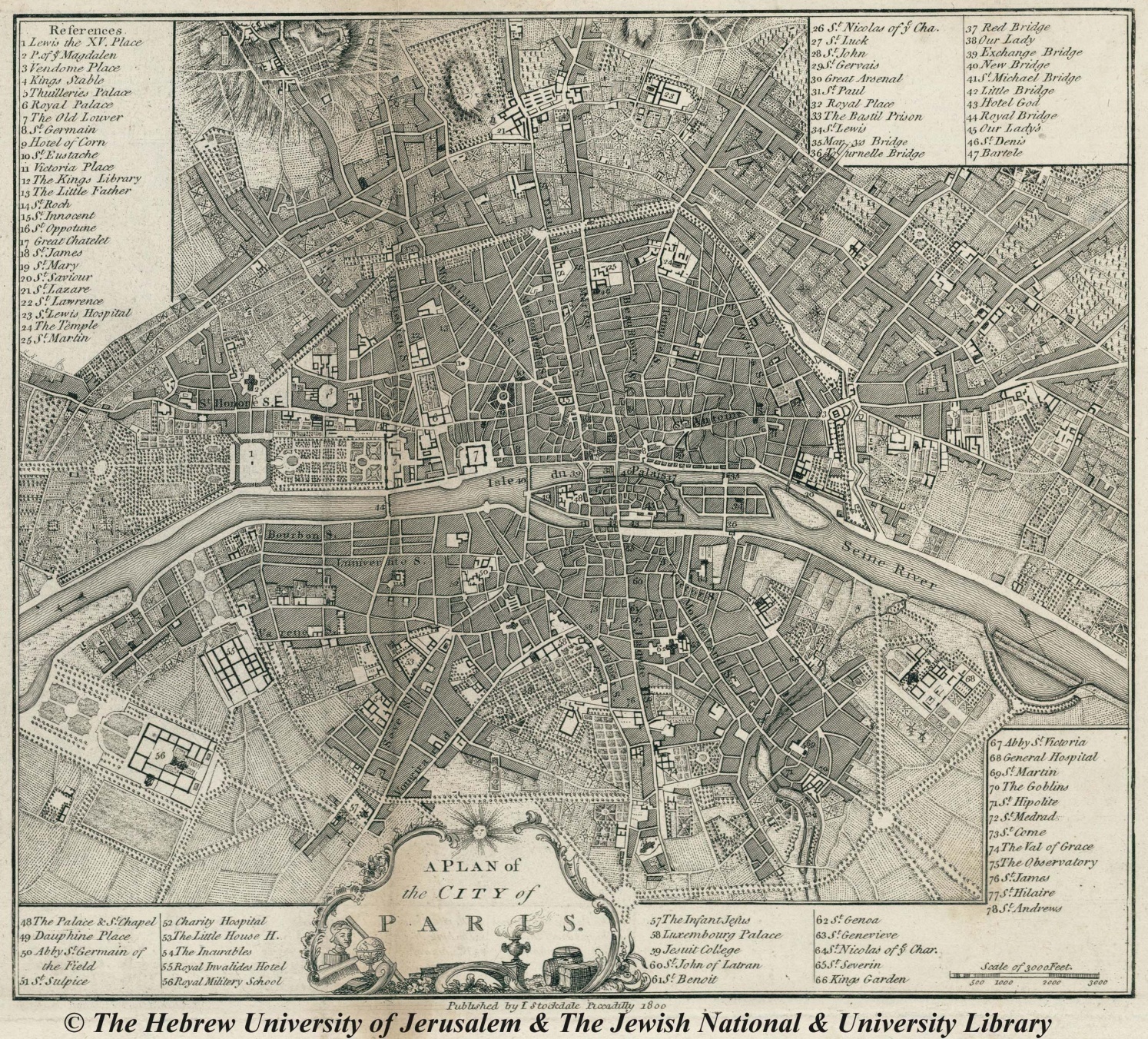 s. XIX París
Grupo Buenos Aires
“DUDAS”   8/20
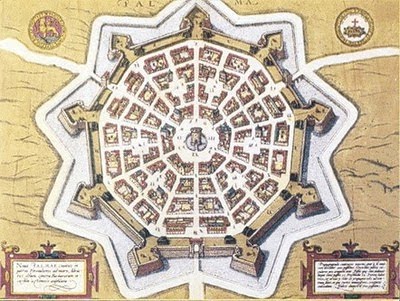 Ciudad ideal
Grupo Buenos Aires
“DUDAS”   9/20
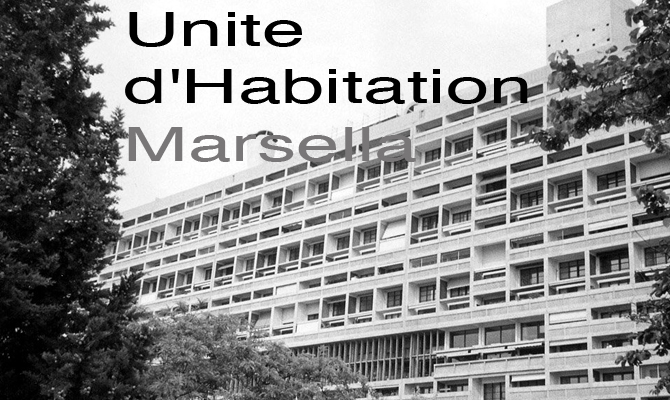 Le Corbusier
Grupo Buenos Aires
“DUDAS”   10/20
¿Por qué no se puede derrumbar de los centros históricos casas que no tienen ningún  valor patrimonial y con ello cambiar o mejorar el urbanismo y el aspecto de partes históricas de la ciudad?
Grupo EDIMBURGO
Grupo Buenos Aires
“DUDAS”   11/20
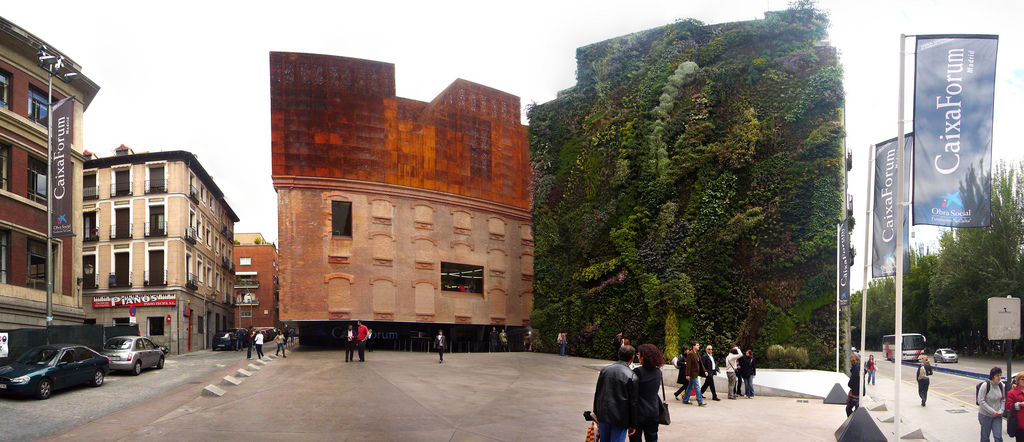 Caixa Forum, MadridEdificio reconstruido totalmente
Grupo Buenos Aires
“DUDAS”   12/20
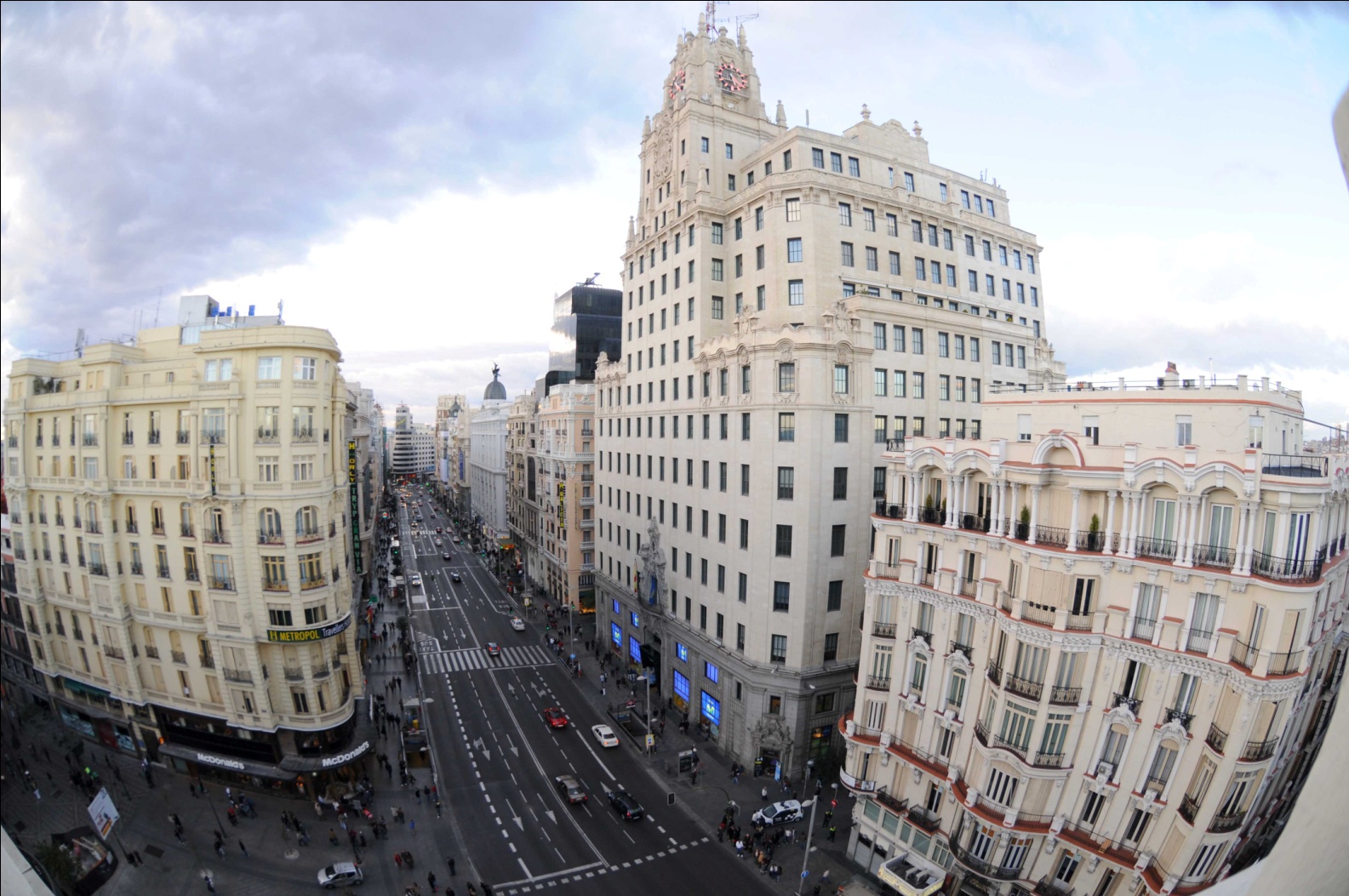 Gran Vía, Madrid
Grupo Buenos Aires
“DUDAS”   13/20
¿Cómo se puede ordenar el paisaje a partir de los “desire paths” , los caminos que surgen espontáneamente?
Grupo NEW YORK
Grupo Buenos Aires
“DUDAS”   14/20
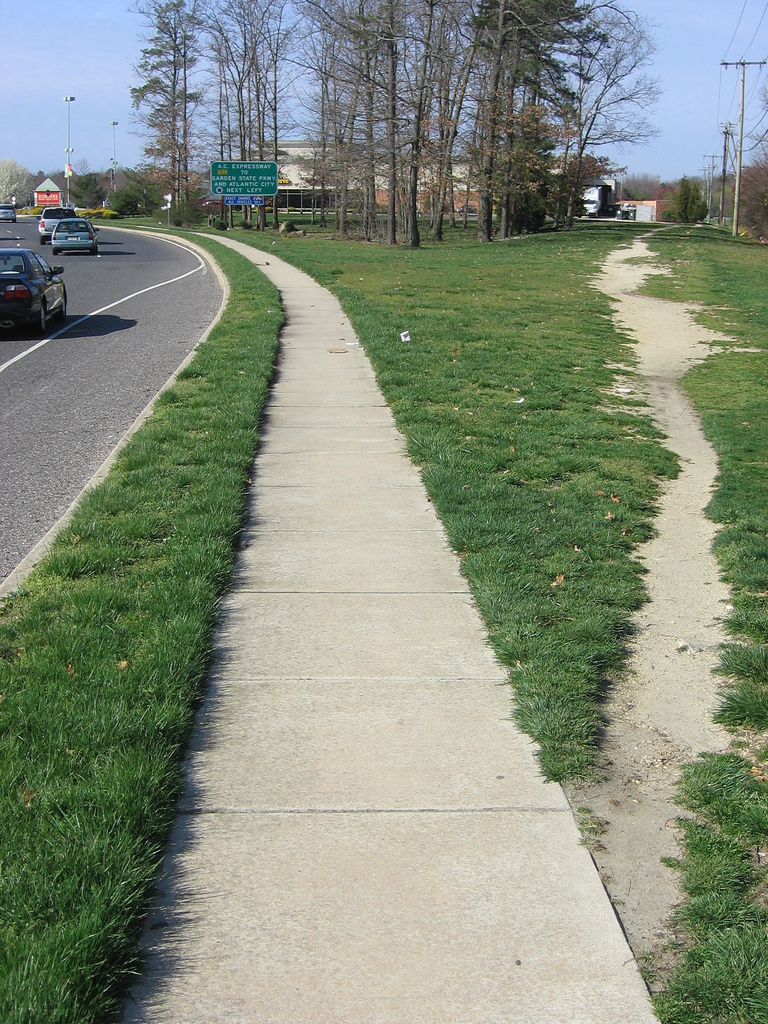 “No vayas donde le camino te lleve, ve donde no hay camino y deja rastro”

 Ralf Waldo Emerson
“El hombre camina en línea recta porque tiene un objetivo y sabe a donde va…” 

Le Corbusier ,La ciudad del mañana.
Grupo Buenos Aires
“DUDAS”   15/20
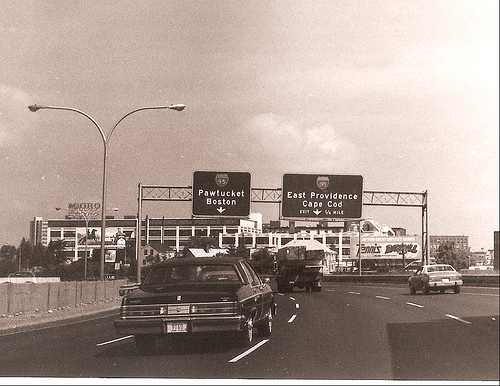 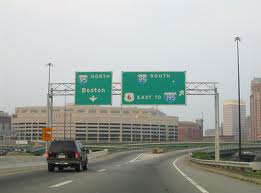 Interrestate 95
Grupo Buenos Aires
“DUDAS”   16/20
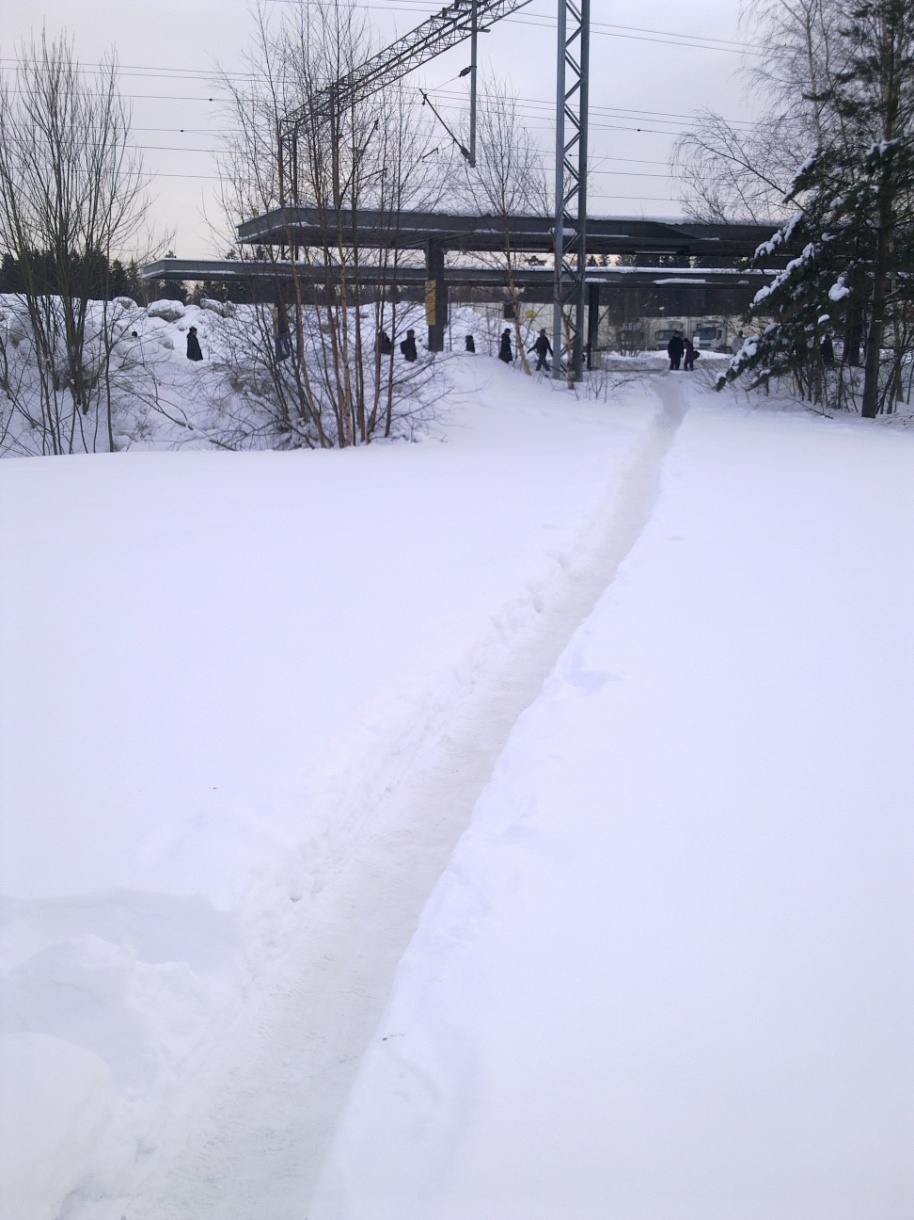 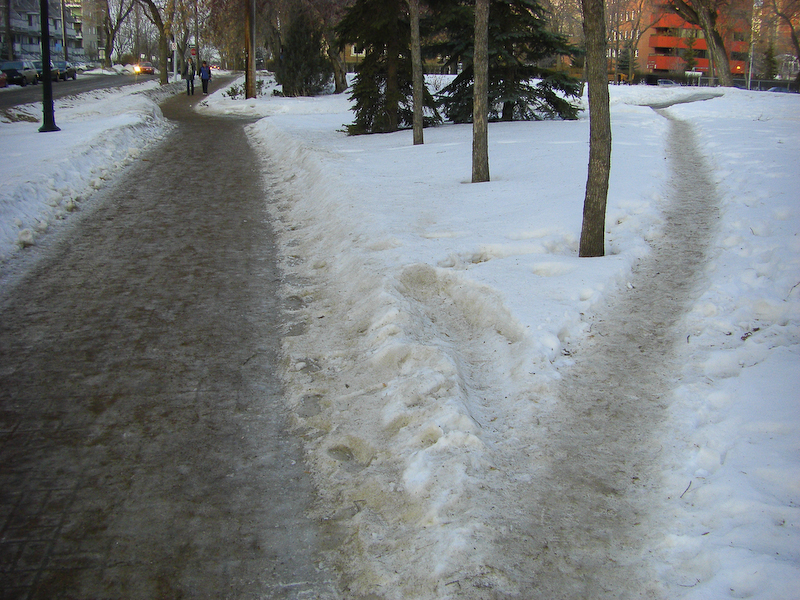 Finlandia
Grupo Buenos Aires
“DUDAS”   17/20
¿Por qué parece que las parcelas no siguen ningún orden territorial?
Grupo NEW YORK
Grupo Buenos Aires
“DUDAS”   18/20
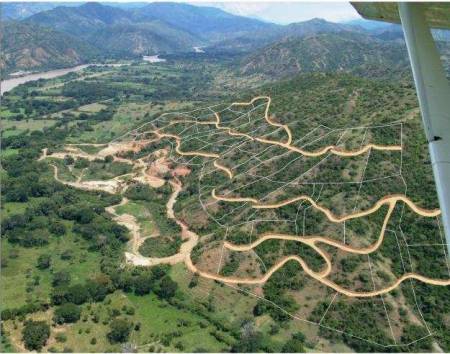 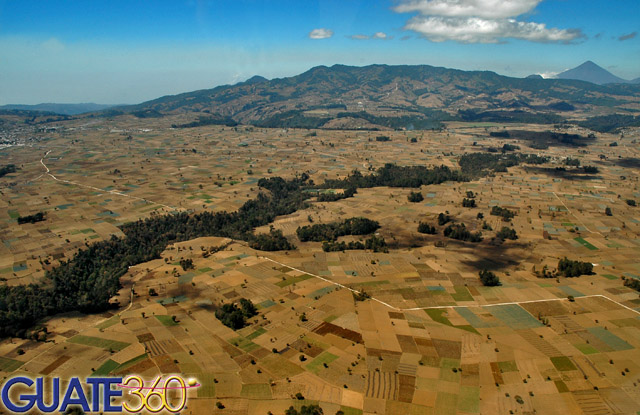 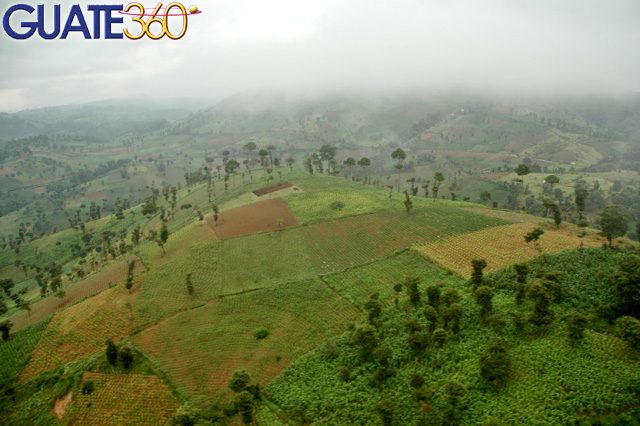 Parcelas que se adaptan al terreno y a caminos
Grupo Buenos Aires
“DUDAS”   19/20
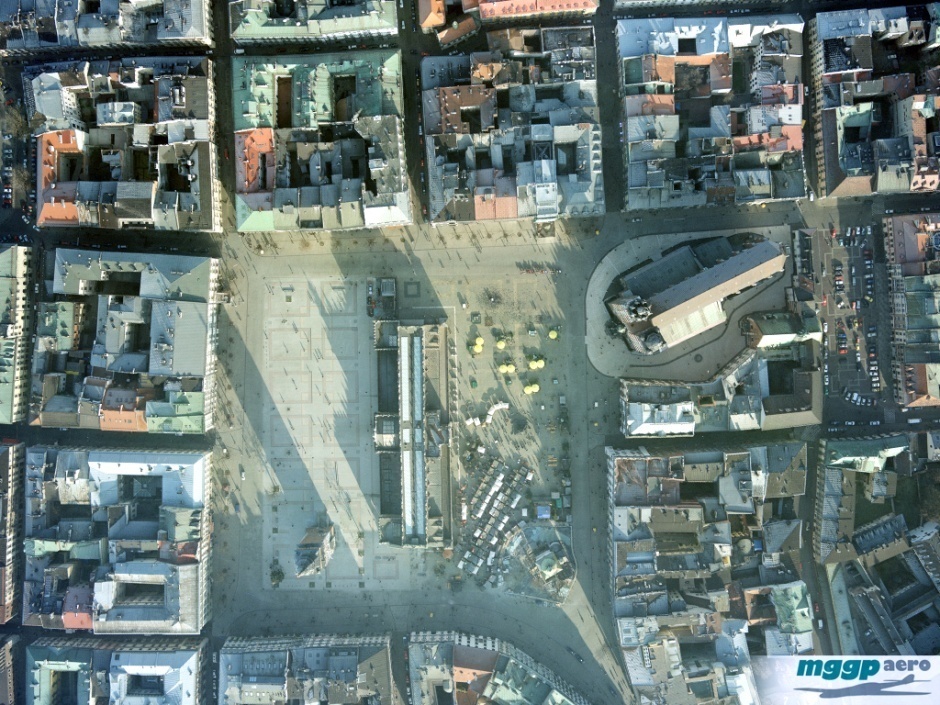 Krakow, Plaza MayorCalle que interrumpe la regularidad de la trama
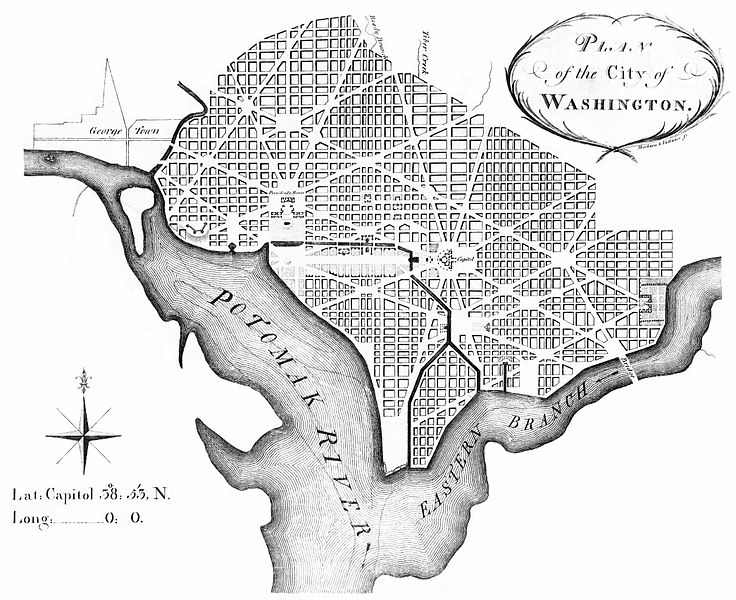 WashingtonIrregularidades en la trama por causa del rio y las carreteras
Grupo Buenos Aires
“DUDAS”   20/20